SNEP FSU 74   17 et 18 octobre 2022   « Devenir nageur-se »
C’est l’option pédagogique qui détermine 
la nature des contenus à enseigner






                                                                                                                          Marc BEGOTTI
« Les mouvements  ne sont que  les aspects visibles des actions » 
H. WALLON


        Ce qui est  visible, observable
          =>  « La technique »
Postures
Mouvements
LES ACTIONS
« Sont des systèmes de mouvements coordonnés en fonction d’un résultat ou d’une intention »
J. PIAGET
Intentions
=> Les ACTIONS
Représentations
Mobiles, motifs
ACTIVITE
OPTION  CONSTRUCTIVISTE
Elle fonde la « pédagogie de l’action »
Le nageur se construit à travers l’activité qu’il déploie dans l’eau  (les tâches)
Selon un plan qui procède de la connaissance du fonctionnement du nageur
Chaque niveau est atteint à travers un nombre imprévisible de tâches.
Chaque niveau atteint conditionne et prépare l’accès au suivant
3
3
Ce que l’élève va devoir transformer en lui
La perception de l’espace d’action et de son propre corps
 
Il va devoir échapper aux mécanismes qui orientent son corps en fonction de la perception de la direction de la pesanteur par les récepteurs spécifiques de l’oreille interne (fil à plomb du terrien)

L’orientation du corps (de son grand axe) ne sera plus perpendiculaire à l’axe de déplacement mais confondue avec lui 

Une capacité de s’engager dans un espace représenté et non plus perçu visuellement en permanence (cible et trajectoire)
 
Une posture pilotant le corps aligné sous la surface et offrant des points d’appui résistants aux propulseurs des moteurs 

Trouver et utiliser des appuis dans les conditions nouvelles que procure le fluide
Ce qu’il va devoir apprendre
A se situer dans une relative apesanteur et y reconstruire tous ses repères
 
Que dans l’eau on ne tombe pas 

A se laisser équilibrer et trouver la forme du corps au lieu de vouloir  « choisir » une orientation 

A accepter de “dépasser l’horizontale ” épaules plus basses que le bassin, tête en dessous des pieds 

A partir de son orientation horizontale reconstruire un  « avant », un « bas », un « arrière », un « haut » objectifs (par rapport à l’espace d’action et non plus par rapport à son propre corps vertical) 

L’accélération du corps se traduit par une résistance croissante, la force propulsive qui doit la compenser doit s’exercer en intensité croissante (originale par rapport à l’intensité constante déployée sur terre) 

Organiser une partie de son train supérieur en « propulseurs » en l’occurrence avant-bras et main pour  accélérer des masses d’eau importantes.
GUIDE POUR UNE INTERVENTION ORDONNEE :
La tête avant les pieds
L’AXIAL PROXIMAL
 AVANT 
LE PERIPHERIQUE DISTAL
LE POSTURAL 
AVANT LE MOTEUR
DIDACTIQUE DE LA NATATIONAider chacun à construire sa natation passe par 2 grandes étapes : « l’action de l’eau sur le corps » et « l’action du corps sur l’eau » C’est fondamentalement construire : LE CORPS FLOTTANT – LE CORPS PROJECTILE – LE CORPS PROPULSEURChaque objectif spécifique sera atteint par une suite d’objectifs intermédiaires
Première étape : l’action de l’eau sur le corps 
      - « Corps flottant » : capacité de se laisser flotter (ne rien faire dans l’eau) et de choisir la forme du corps entraînant une orientation voulue. 

Deuxième étape :  l’action du corps sur l’eau 
      - « Corps projectile » : capacité de passer à travers la masse d’eau avec un minium de freinage. - « Corps propulseur » : capacité d’accélérer périodiquement la masse de son corps en utilisant ses propulseurs efficacement tout en préservant la capacité de passer à travers l’eau avec un minimum de freinage.
PREMIÈRE ÉTAPE Objectifs intermédiairesde construction du « CORPS FLOTTANT » (Niveau 1)
Identifier et caractériser sensoriellement  le contenant (paroi et fond) et le contenu (eau)
S’engager dans la grande profondeur sans utiliser un appui (se suspendre)
S’immerger complètement sous les ancrages successifs => Palier 1 de « l’Aisance Aquatique »
Aller toucher le fond
Remonter sans rien faire (passivement)
Se laisser orienter par l’eau
Choisir sa forme qui donne l’orientation voulue => Palier 2 de « l’Aisance Aquatique »
DEUXIÈME ÉTAPEObjectifs intermédiaires de construction du « CORPS PROJECTILE » (Niveaux : 2, 3, 4)
Passer d’une organisation privilégiant le « debout sur » pour « s’aligner dans »
Entrer par la tête
Entrer par la tête + sortir en avant  => Palier 3 de « l’Aisance Aquatique »
Entrer loin du bord
Sortir très loin
Conserver l’axe tonique pour « glisser » sous la surface à partir de la vitesse acquise grâce au plongeon. S’accélérer en conservant la posture
Expirer de façon longue et continue pour ventiler
DEUXIÈME ÉTAPEObjectifs intermédiaires de construction du « CORPS PROPULSEUR »(Niveaux : 5 et 6)
Se servir de ses membres supérieurs pour projeter de l’eau derrière soi (ventral alterné)
Dissocier et différencier les poussées et les retours
Diminuer la fréquence et augmenter l’amplitude des mouvements des propulseurs
Structurer conjointement l’espace subjectif (celui du sujet) et l’espace objectif (l’espace d’action)
Rechercher la forme des propulseurs pour cerner de grandes masses d’eau
Construire le rythme des cycles avec des repères d’espace et de temps
Orienter les poussées en fixant la direction et en conservant la forme et l’orientation du propulseur
Retrouver les nouvelles masses d’eau en utilisant la plus grande amplitude des retours rapides et relâchés en intégrant la ventilation
Accélérer les masses d’eau par force d’intensité croissante des moteurs des propulseurs
Gérer la puissance disponible en fonction des distances et de la vitesse recherchée
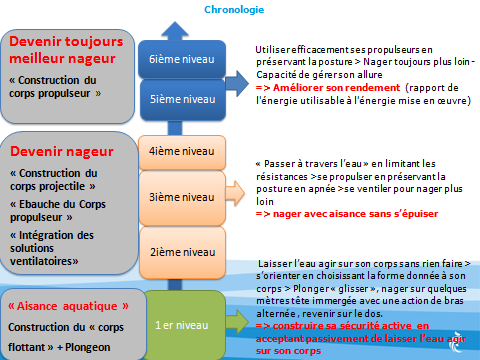